Grading Group Work
Reflective Practice
March 7, 2012
Laurel Black
What do students like best about group work?
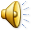 They like it when it ends!
What do they dislike?
EVERYTHING!
To Be Specific…
Time consuming
Face-to-Face meetings are hard to arrange
Lag time and miscommunication with social media
Slackers and controllers
Lack of clarity on goals 
Others’ poor skills in ________
Shared grades
Poorly designed projects
We Need to Balance
Ownership/Partnership
Time/Benefit Ratio
Well designed group projects lead to effective, time-efficient grading.
Anticipate Student Questions
Why is this a group project anyway?
How are the groups being formed?
How many of us will be in a group?
What will YOU do, as the teacher? (Almost never asked, but always in the background!)
What do we have to do (components)?
When do we have to do it?
What are we going to produce?
How will you grade us?
To Grade Fairly, you have to answer all those questions.
Why is this a group project?

It needs (or is improved by) many different skills and points of view
It’s too large for one person to do in the time allotted
A goal is developing new skill sets
It replicates “real life” experiences (professionalization)
How are Groups Being Formed?
Randomly
By student choice
By previously demonstrated skills/knowledge
By skills and knowledge students want to gain
By astrological sign
By GPA
By majors
By gender
By……?
Interpersonal Style
http://www.iup.edu/page.aspx?id=69281

(Many thanks to Jennifer Jones!)
How Many of Us Will be in a Group?
How many components are there?
How much time is given for completion?
What level of redundancy do you need?
How will communication take place?
What Will You Do as the Teacher?
Provide structure
Oversee process
Provide samples
Offer advice
Provide feedback
Evaluate
Grade
Down to the Basics
What do we have to do (what are the components)?
When do we have to do it?
What are we going to produce?
How will you grade us?
You Need to Sort Out…
Components 

Individual work vs. Shared work

Process vs. Product

External vs. Internal Evaluation
Components
Break it down; go in reverse
Example:  Magazine=
Products 
Articles
Ads
Foreword
Artwork
Layout/Design
Keep Breaking it Down…
Products =
Process
Writing articles
Discussing content and order of materials
Editing/Proofreading
Discussing theme
Choosing artwork
What’s Shared?
Brainstorming/designing
Finding sources or materials
Interviewing
Critiquing
Layout and Design
Editing/Proofreading
_______________?
What’s Individual?
Portion of written/visual document
Portion of spoken presentation
Single Role:  note taker; editor
Attending meetings (virtual or face-to-face)
___________________?
Evaluation
Internal Evaluation
Meeting Logs
Postings to social media sites
Shared emails/Google docs
Group numerical evaluations
Narrative Self-group evaluations
Meetings with instructor
____________________?
Evaluations
External Evaluations
Product Evaluation (Rubric)
Classmates’ Evaluations
Outside Recipient/Supervisor Evaluation
_________________?
Percentages
What do you value most?  Process?  Final Project?  Reflection on learning?  Individual components?  Shared work? 

Will students do repeated group work with changing percentages or roles?   How does that affect your grading?
Providing Feedback
Progressive/Formative Feedback

Shared feedback vs. Private Feedback

Time Constraints on Feedback
Efficient Feedback
More formative feedback means less summative feedback.
Set deadlines for partial completion
Share impressions of group dynamics
Meet with groups during the process
Summative Evaluation
Checklists and Rubrics
Narratives
Peer Feedback
Professional Feedback
REFLECT
Be sure YOU get feedback from students.
Where did they struggle?
What was unclear and when did it become clear?
What skills did they need to have that they didn’t?
What do they feel they learned?  From what part of the project?
What grade would they give the project structure and value?  Why?